Особенности организации и проведения специальных и инклюзивных экскурсий для людей с глубокими нарушениями зрения
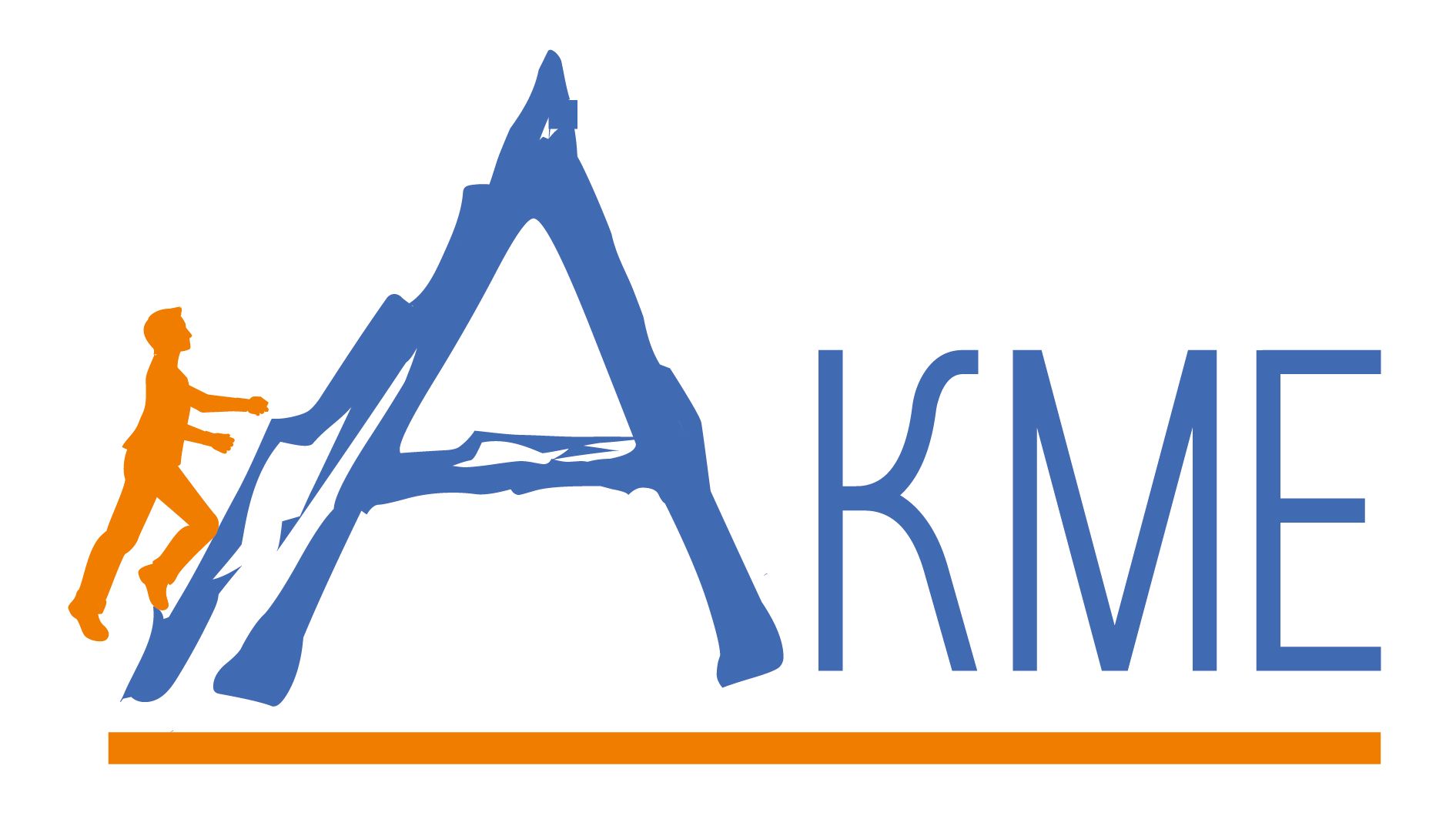 Значение экскурсий для слепых и слабовидящих людей
Расширение чувственного опыта и представлений об окружающем мире;
Развитие навыков адаптации к новой среде;
Восполнение дефицита впечатлений.
Проблемы, возникающие при проведении                экскурсий для инвалидов по зрению
Проблема доступности экскурсионных объектов для восприятия слепых и слабовидящих людей;
 Проблема ориентировки в новом пространстве и поиска экскурсионных объектов.
Адаптация экскурсий к особым потребностям людей с нарушениями зрения:
Осмотр тактильной карты местности;
 Обследование макетов экскурсионных объектов;
 Тифлокомментирование.
Москва
Организация экскурсии:
Выбор локации;
 Проектирование маршрута;
 Оптимизация слухового восприятия;
 Создание тактильных карт;
 Изготовление натуралистичных макетов исторических памятников;
 Составление тифлокомментариев.
Москва
Оптимизация слухового восприятия
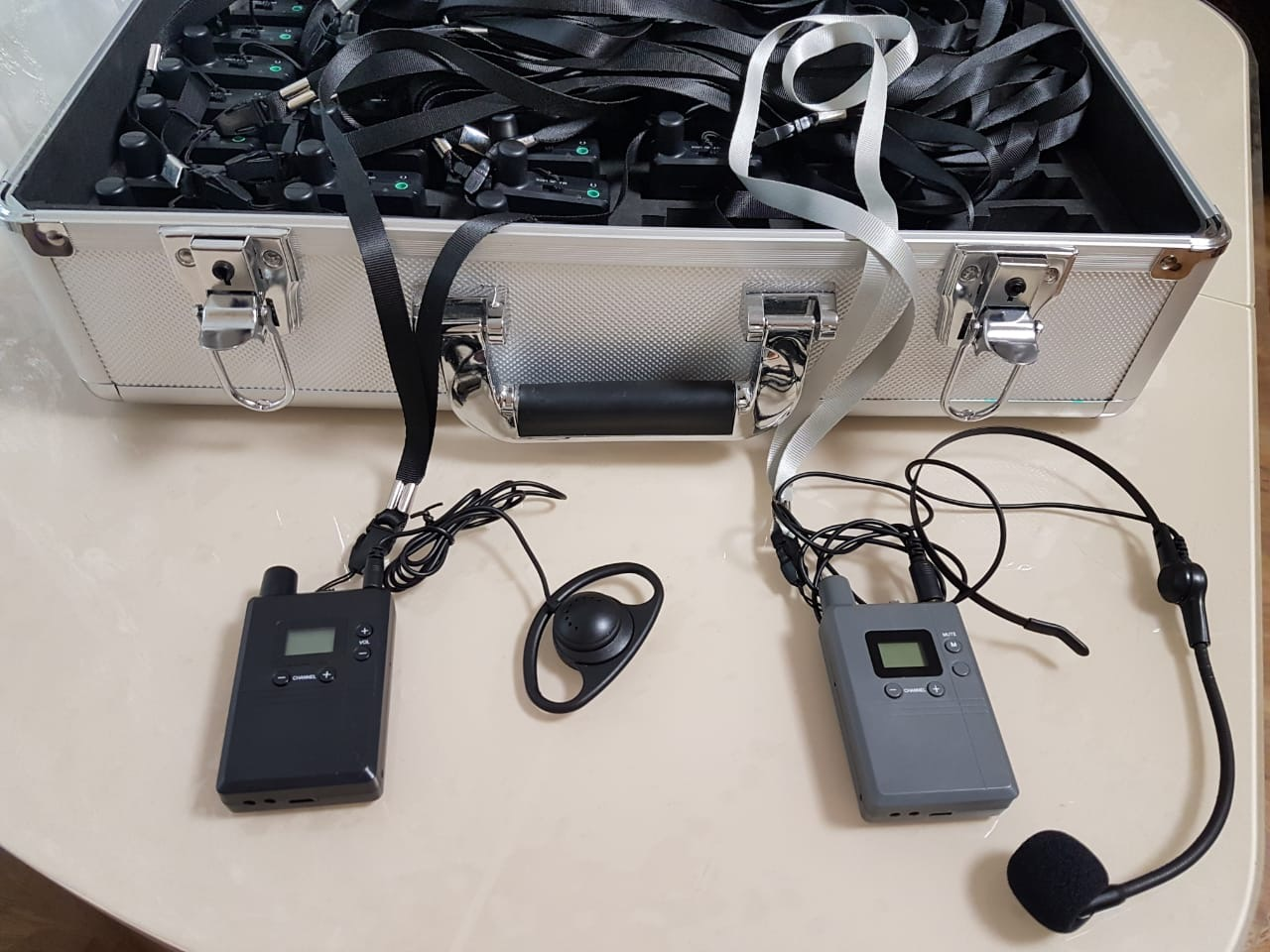 Использование 
радиогида
Москва
Требования к макетам:
Соблюдение пропорций реальных объектов;
 Натуралистичная окраска;
 Доступность значимых деталей для тактильного восприятия.
Москва
Проектирование макетов
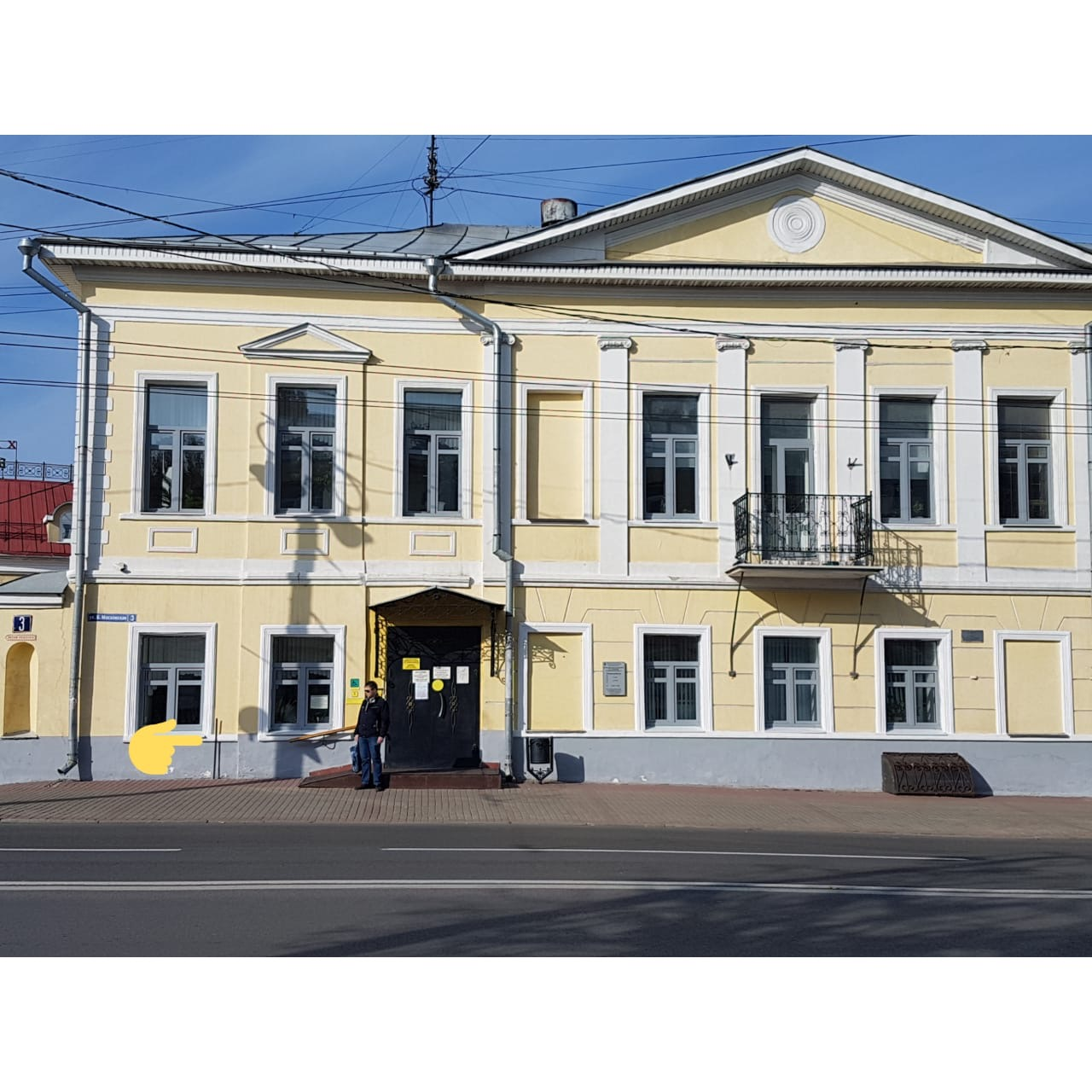 Москва
Масштабирование макетов
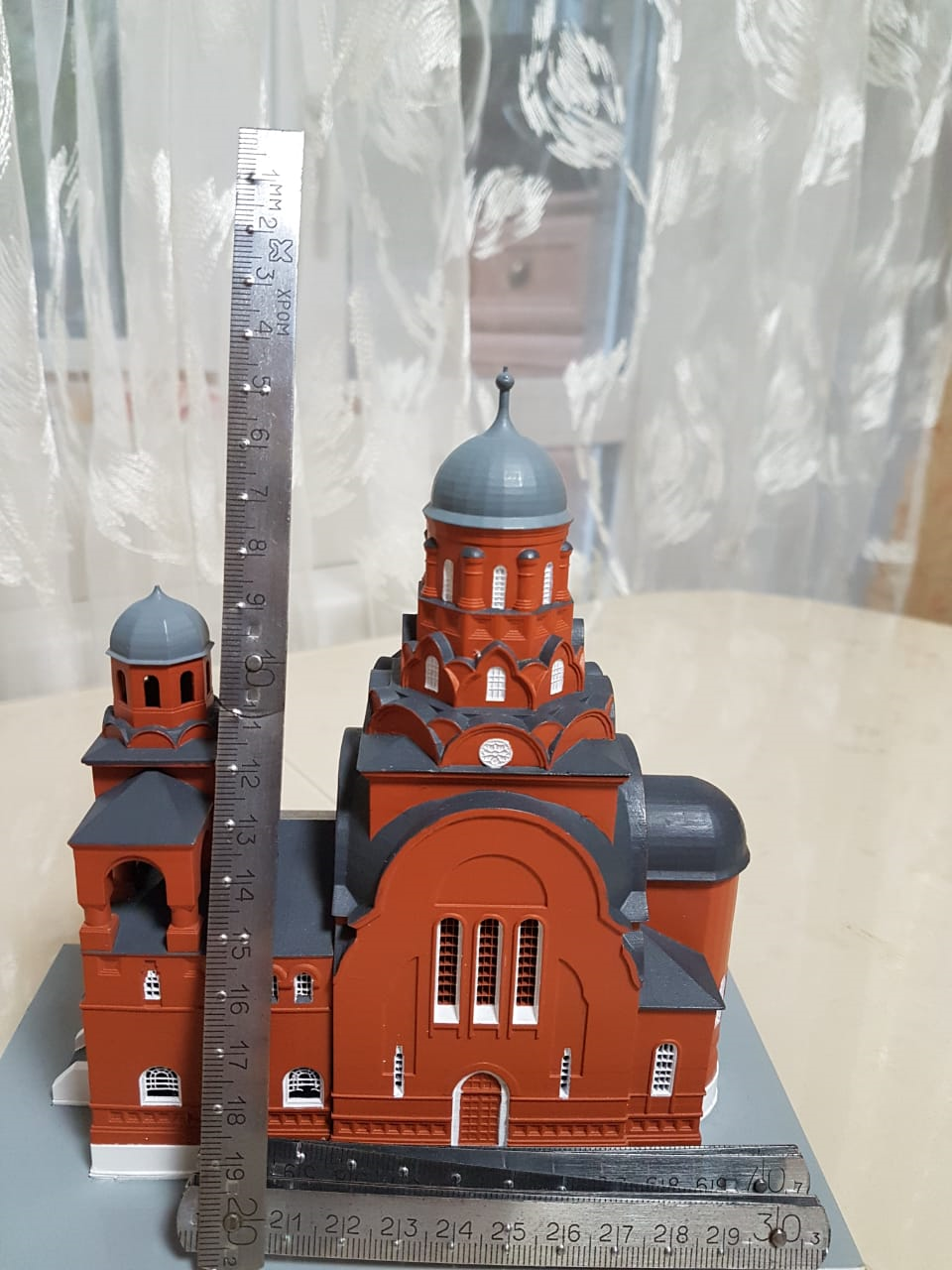 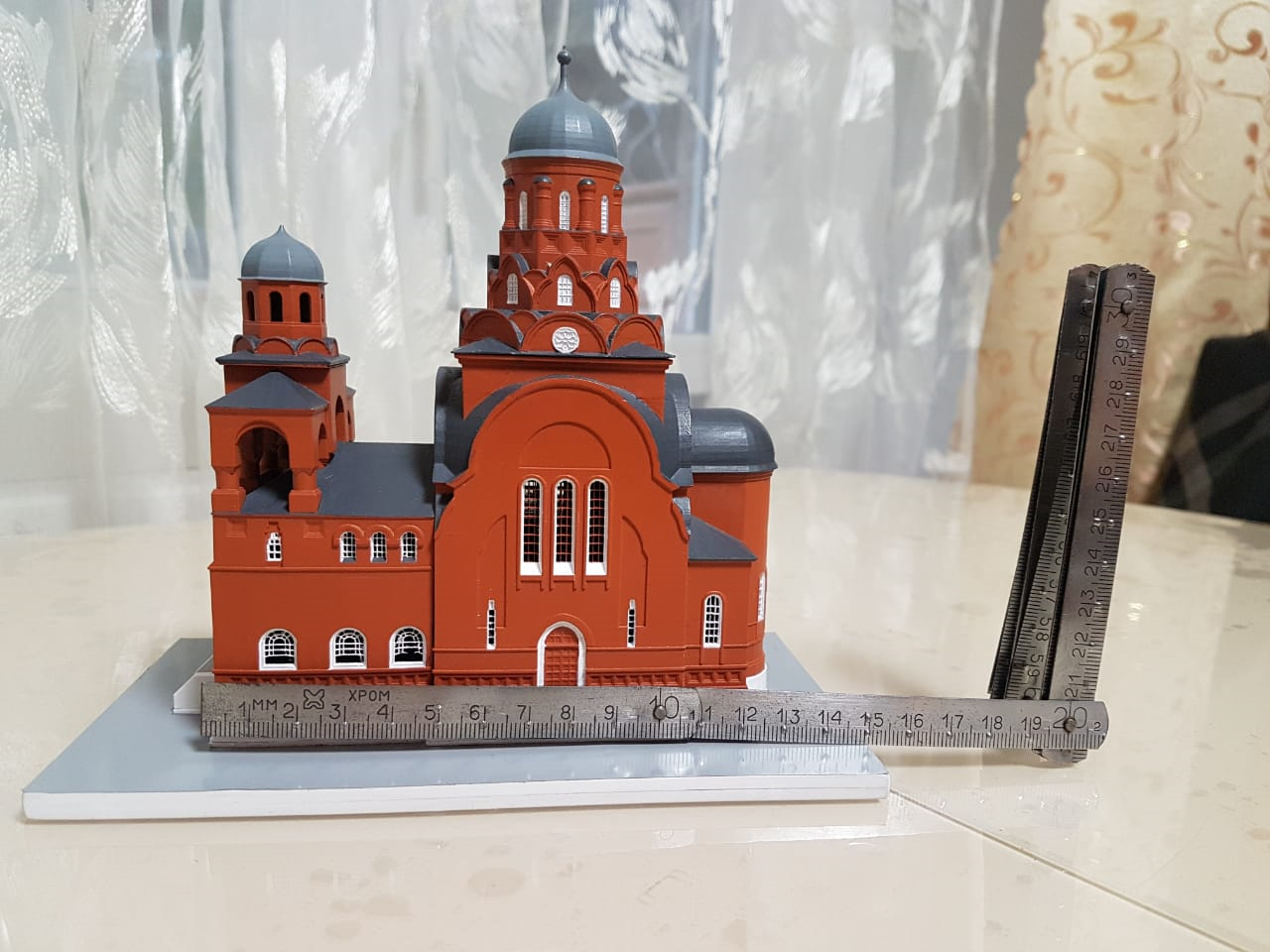 Масштаб 1:200 см
Москва
Требования к тактильным картам:
Схематизация пространства;
 Передача взаимного расположения объектов;
 Разгруженность сенсорного поля;
Наличие рамки и твердой основы.
Москва
Технологии изготовления макетов
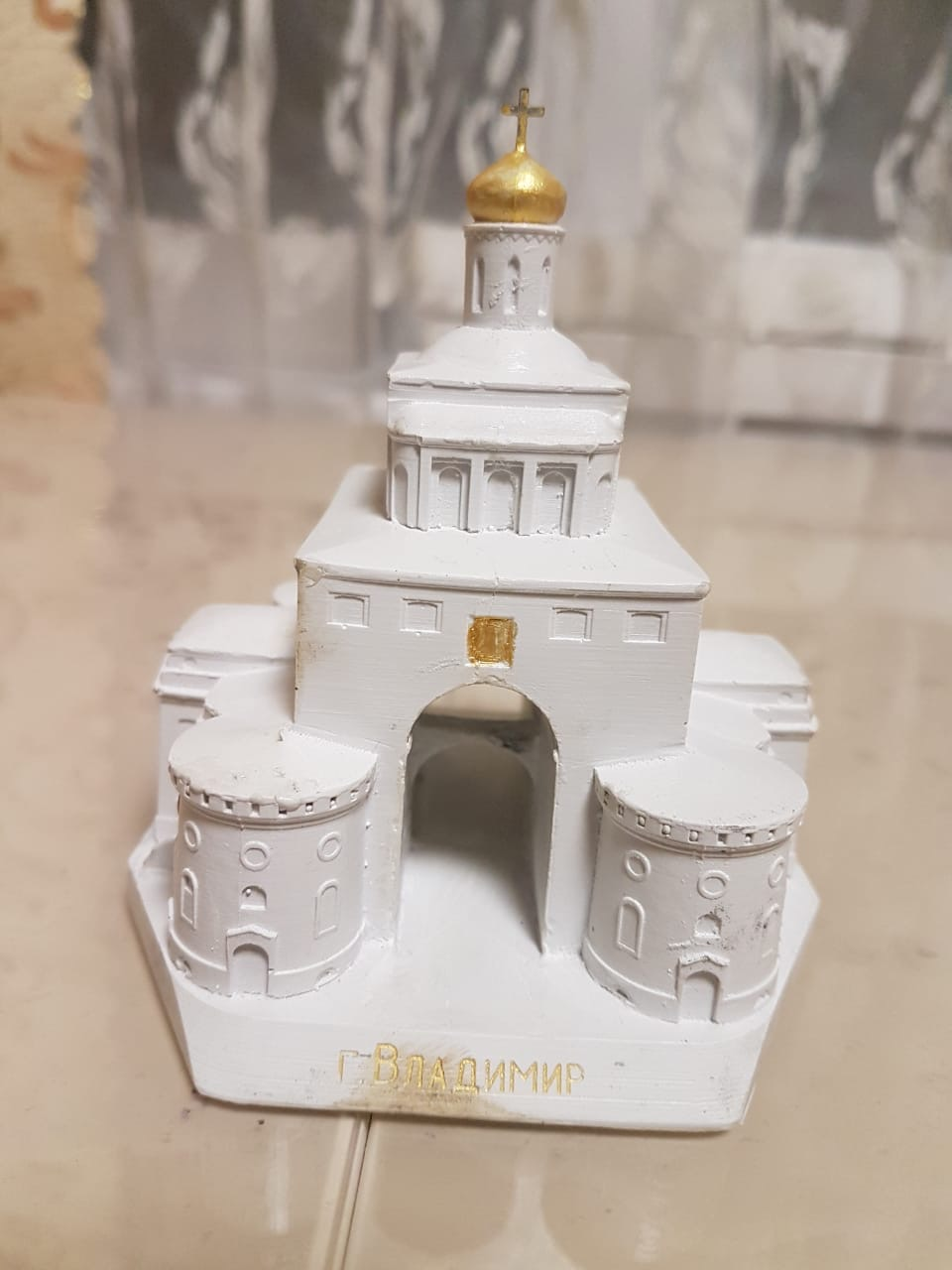 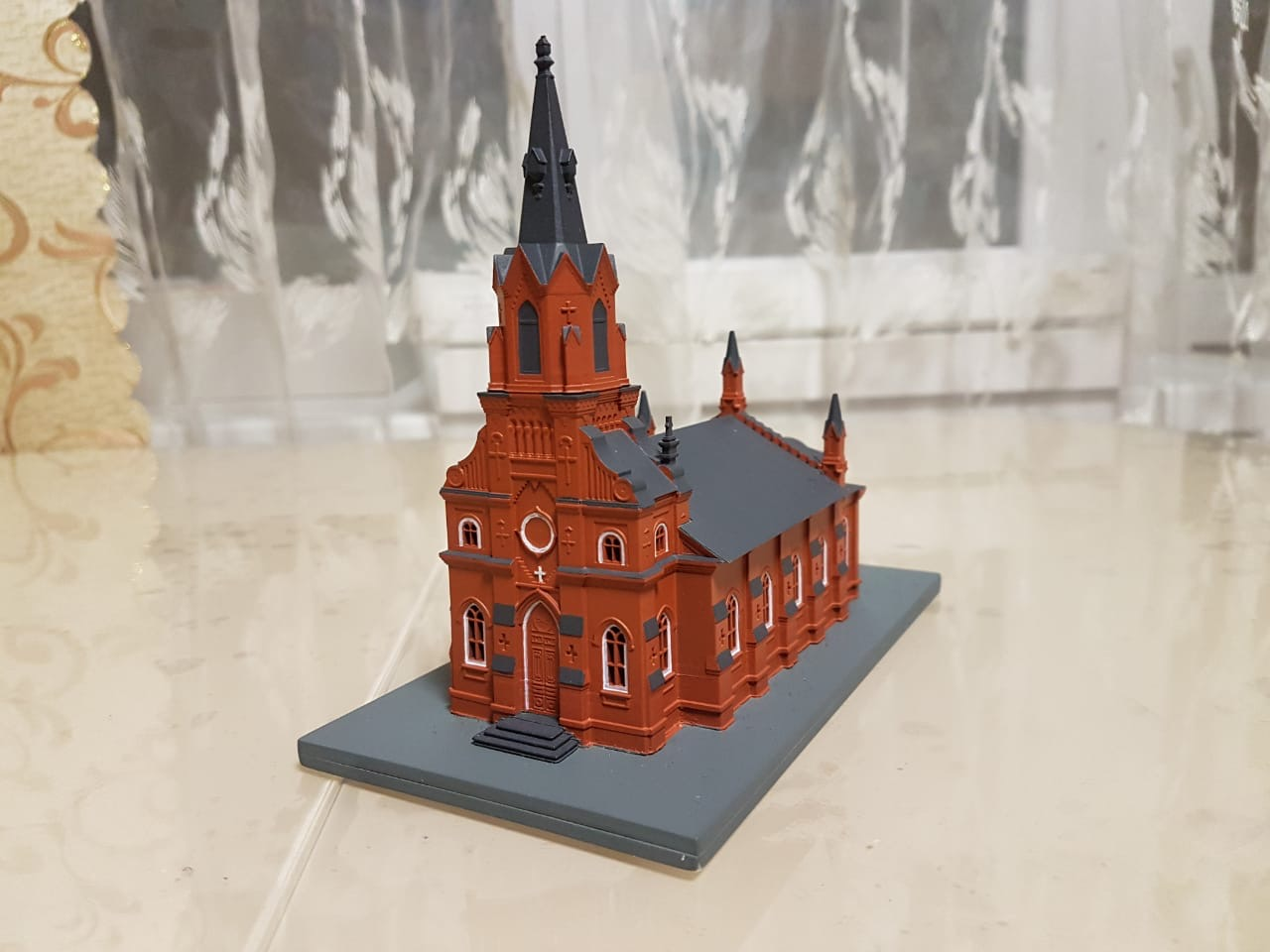 Технология сборки из 
отдельных элементов
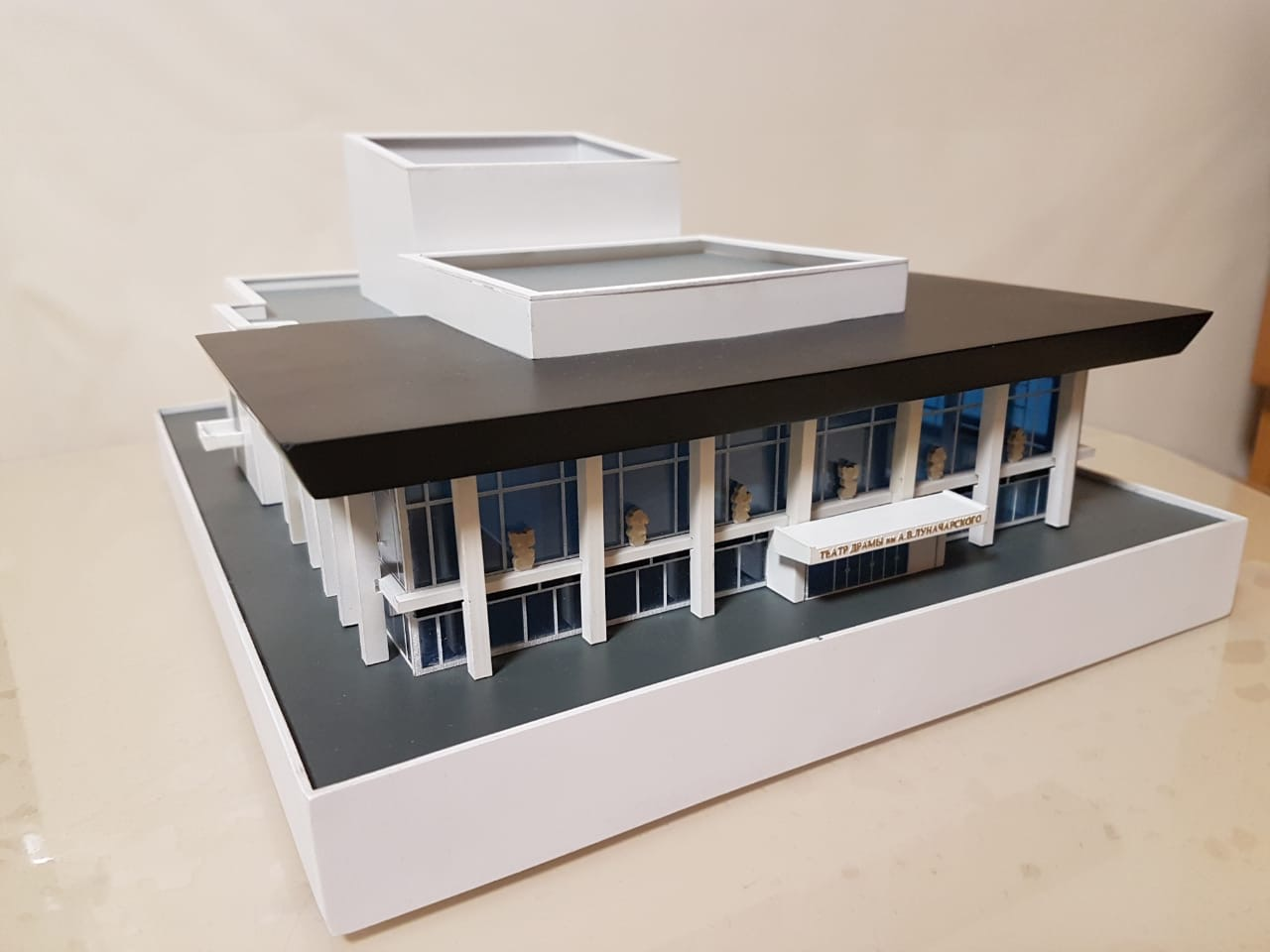 Технология литья       Технология 3 D печати
Москва
Технологии создания тактильных карт
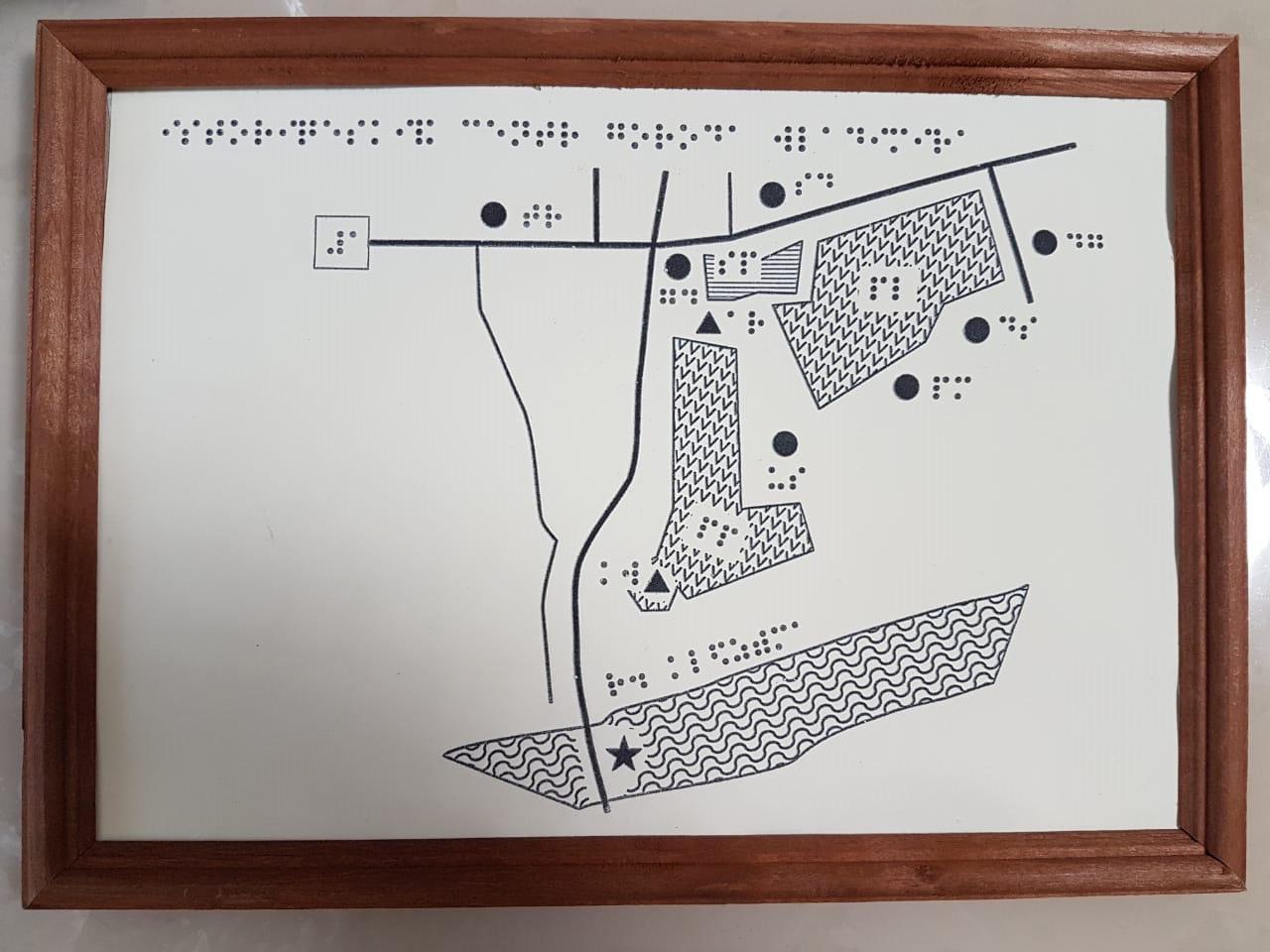 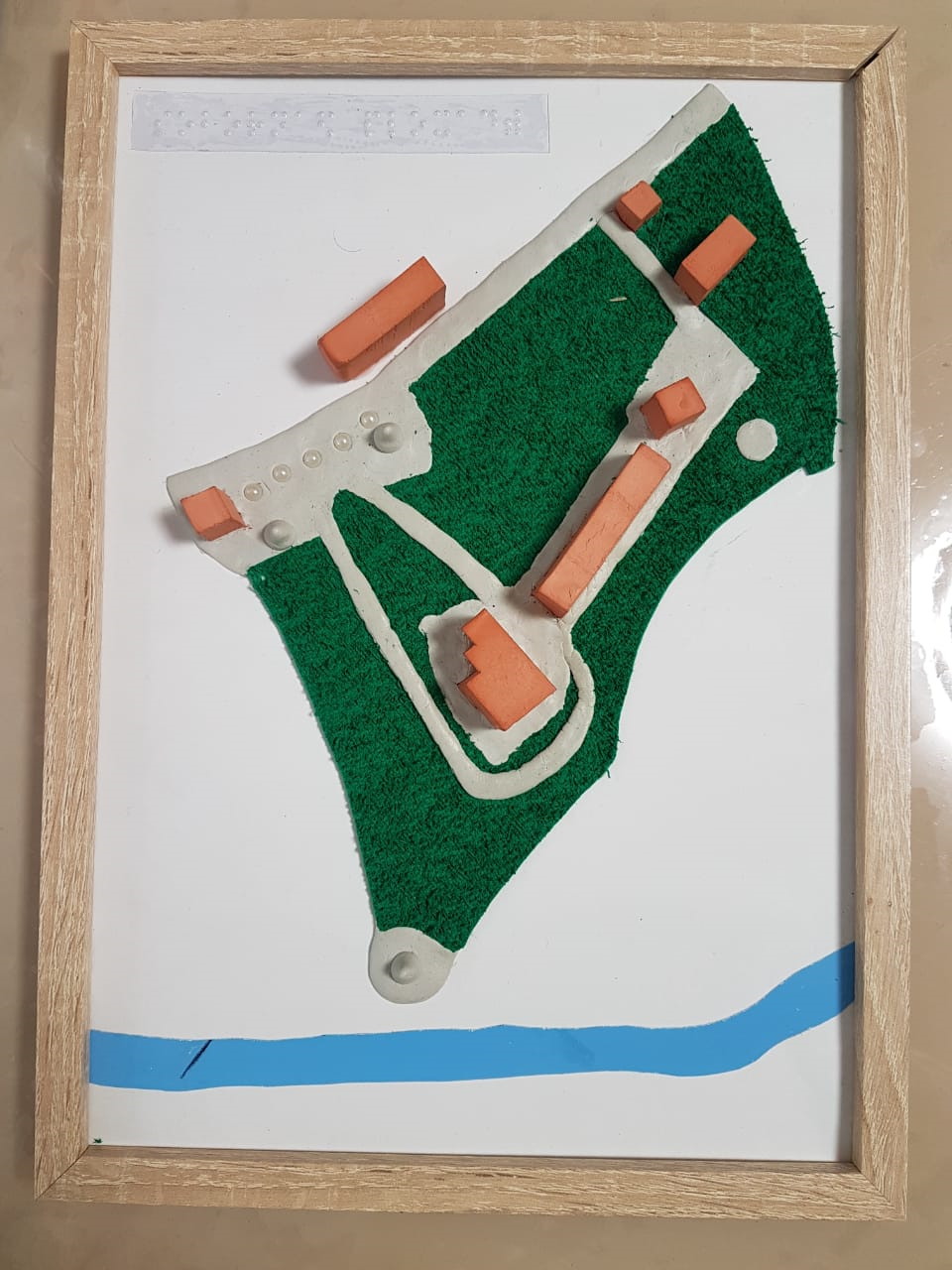 Технология печати на рельефообразующей бумаге
Техника лепки и аппликации
Москва
Осязательное обследование макетов и тактильной карты
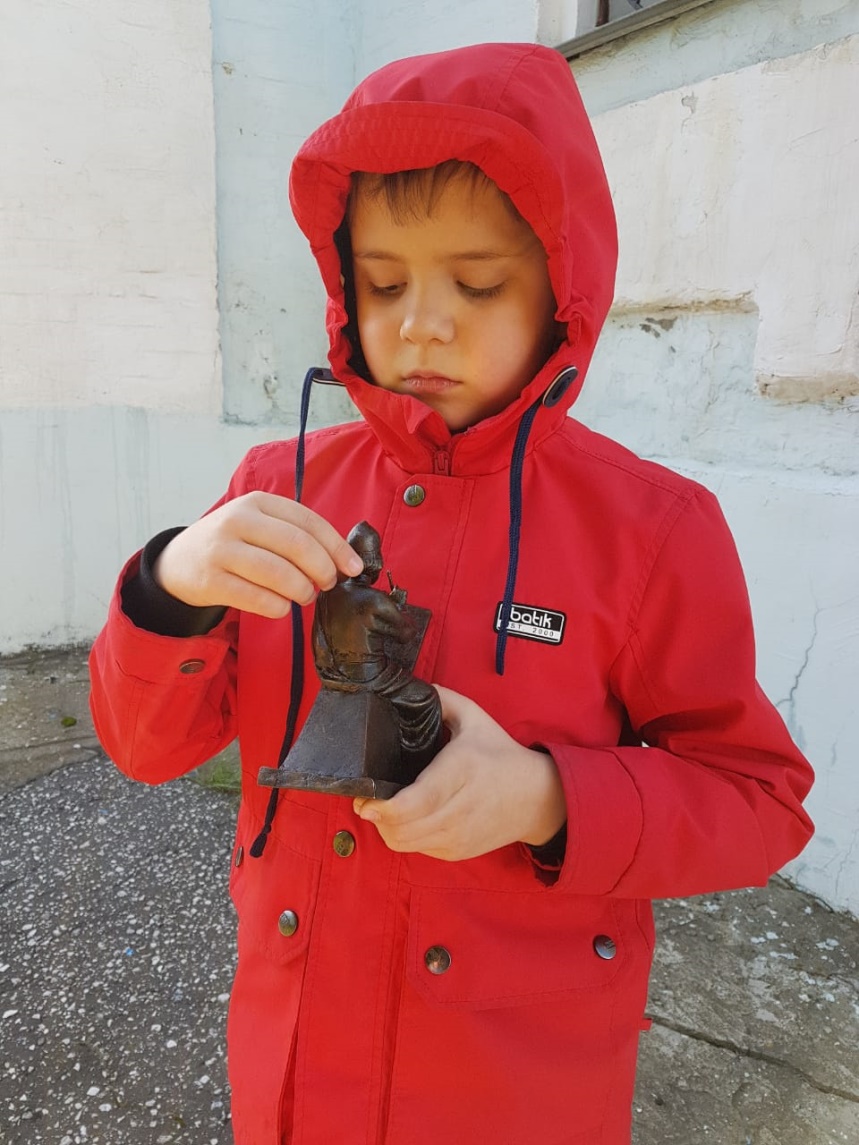 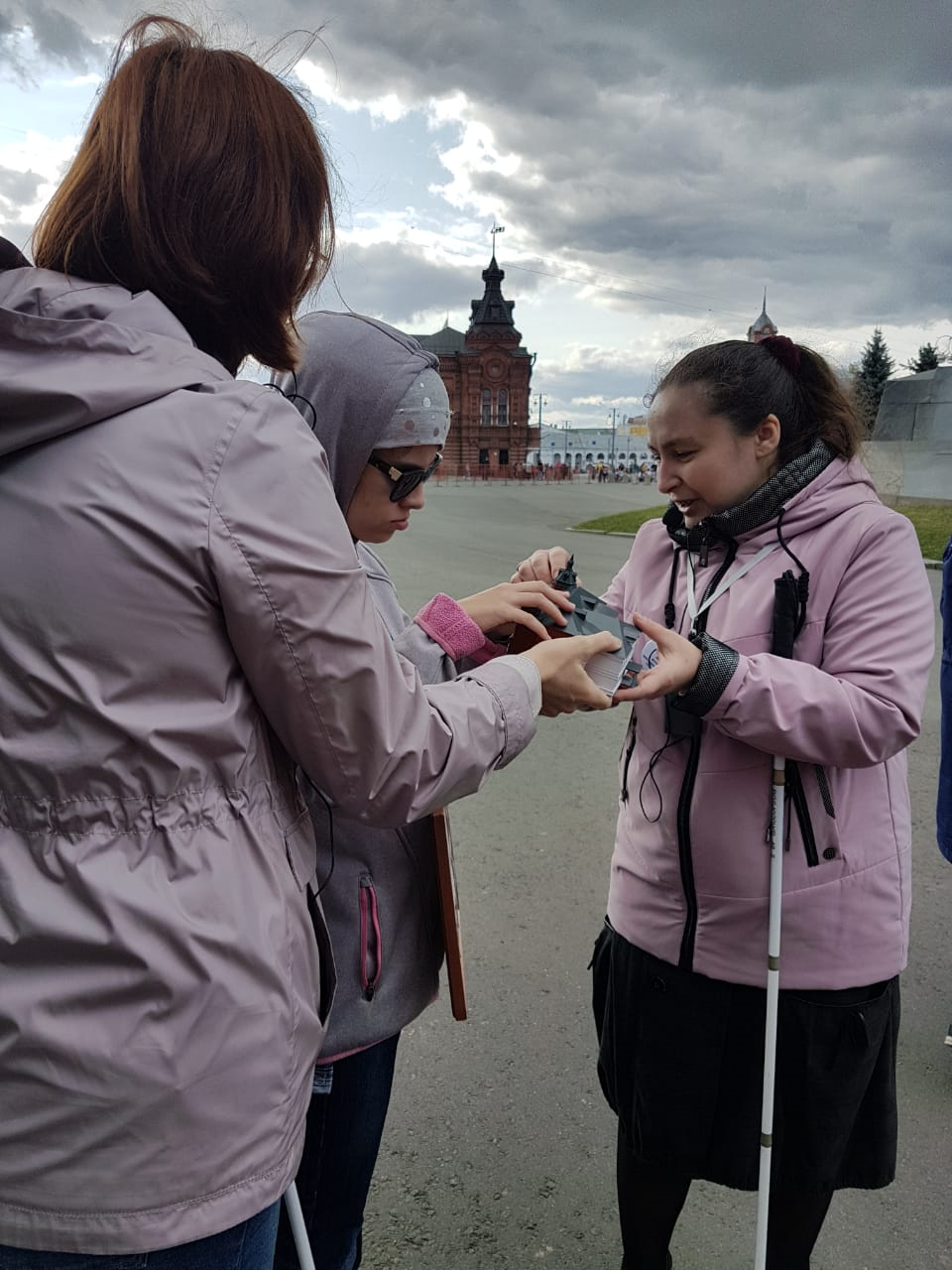 Москва
Правила составления тифлокомментария:
Соответствие последовательности описания алгоритмам осязательного обследования, привязка к осязательным ориентирам; 
  Точные, лаконичные формулировки;
Толкование незнакомых слов и выражений.
Москва
Спасибо за внимание!
Мещерякова Анна Владимировна
Кандидат филологических наук
Старший научный сотрудник ИКП РАО